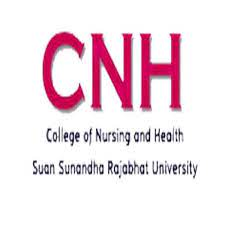 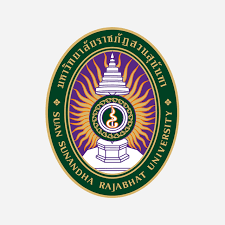 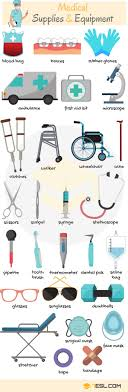 PNC1110 การช่วยเหลือดูแลผู้ใหญ่และผู้สูงอายุ
บทที่ 1 คำศัพท์ทางการแพทย์
 
อาจารย์พิมศิริ ชินคำ, RN
Pimsiri. SSRU
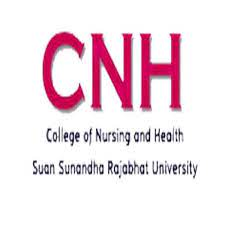 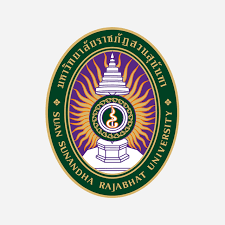 วัตถุประสงค์

1. มีความรู้ความเข้าใจคำศัพท์ทางการแพทย์ภาษาอังกฤษ คำทับศัพท์ สามารถเดาความหมายได้จากรากศัพท์ที่ใส่อยู่ข้างหน้า (Prefix) หรือคำต่อท้าย (Suffix) ได้
2. ทราบการตรวจวินิจฉัย และการให้การรักษาของแพทย์ 
3. สามารถอธิบายโรค หัตถการ การรักษา และการพยาบาล
อย่างง่าย ให้ผู้ป่วยเข้าใจได้
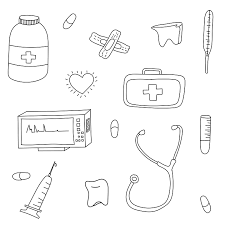 Pimsiri. SSRU
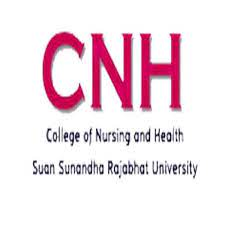 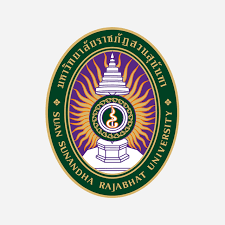 ภาษาแพทย์ 
จัดเป็นภาษาอาชีพ (Professional Language)
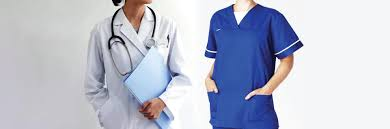 สถานการณ์
อาชีพ
Pimsiri. SSRU
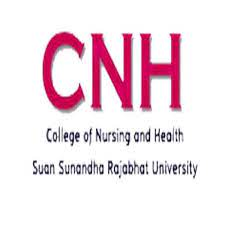 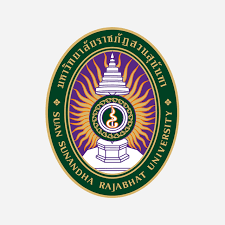 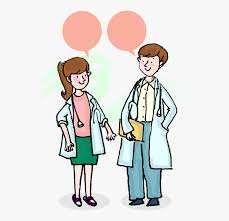 สถานการณ์สังคมแพทย์

กาลเทศะ
เรื่องที่พูด
ความสัมพันธ์ระหว่างผู้พูดและผู้ฟัง
Pimsiri. SSRU
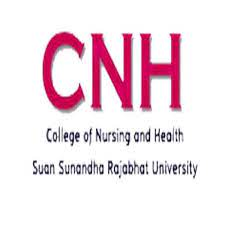 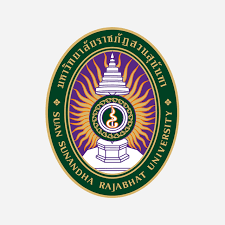 1. คำศัพท์ทั่วไปในโรงพยาบาล
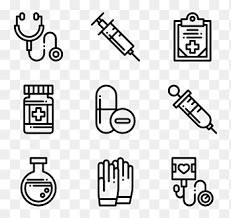 Prescription
Stethoscope
Syringe
Medicine
Transpore
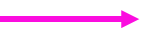 Crutches
Wheeled stretcher
Needle
Thermometer
Cotton wool
Glove
Pimsiri. SSRU
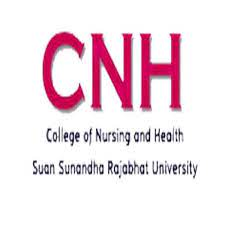 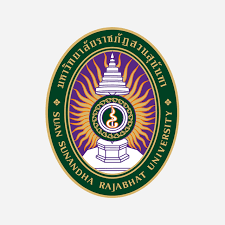 1. คำศัพท์ทั่วไปในโรงพยาบาล
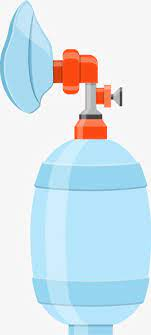 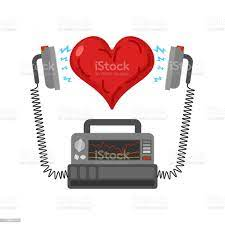 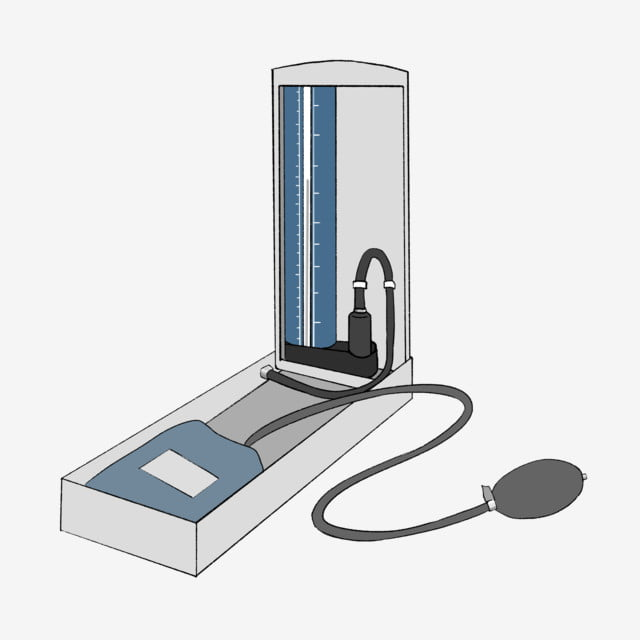 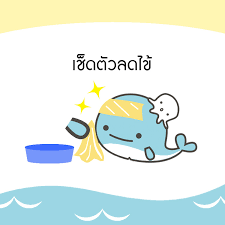 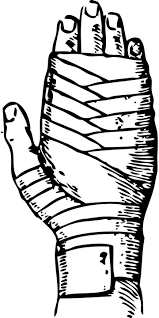 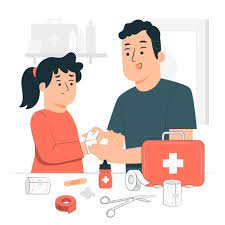 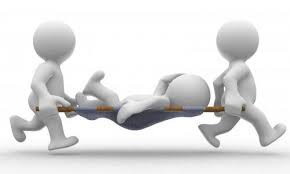 Pimsiri. SSRU
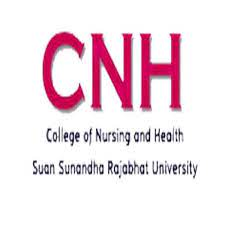 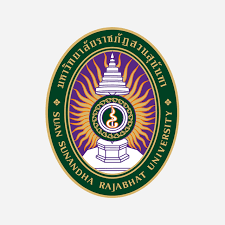 2. แผนกต่าง ๆ ในโรงพยาบาล
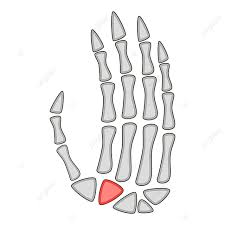 Outpatient Department
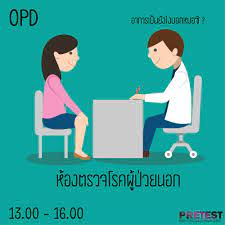 Emergency Room
Labor Room
Operating Room
Orthopedic
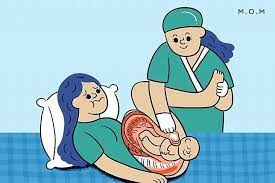 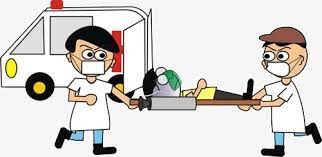 Intensive Care Unit
Physical Therapy
Pimsiri. SSRU
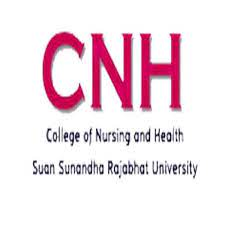 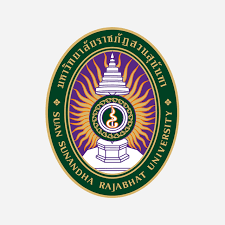 3. คำศัพท์กายวิภาคและสรีระวิทยา
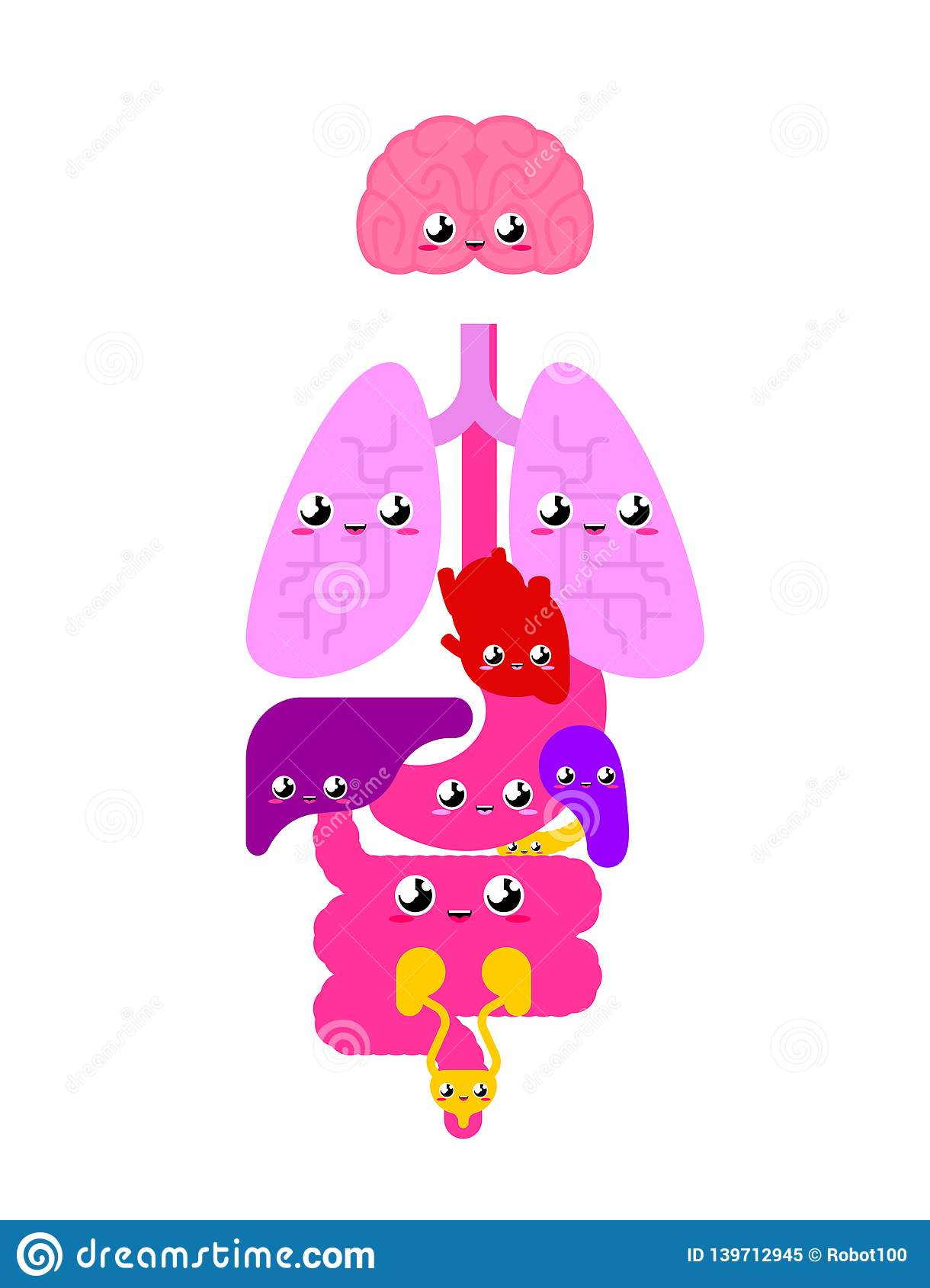 Frontal bone
Pelvis
Spleen
Humerus
Patella
Ribs
Ovary
Clavical
Bladder
Esophagus
Pimsiri. SSRU
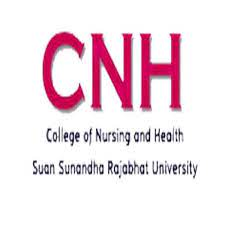 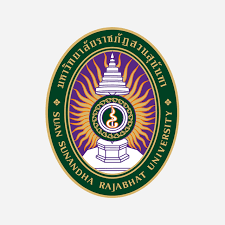 4. คำย่อที่ใช้ในการบันทึกทั่ว ๆ ไป
CC
HEENT
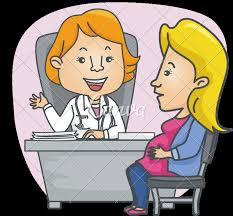 GA
U/D
PH
Abd
HPI
V/S
I/O
BP
Dx
Pimsiri. SSRU
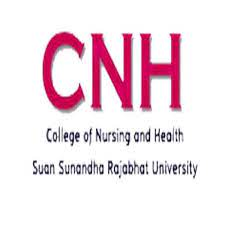 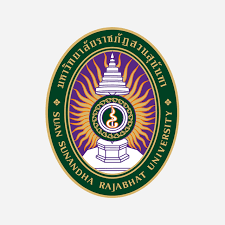 5. คำย่อที่ใช้ในการวินิจฉัยโรคที่ใช้ทั่ว ๆ ไป
Diabetes Mellitus
Cancer
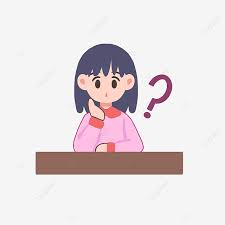 Hypertension
Low Back Pain
Acute Gastroenteritis
Dengue Fever
ST Elevated Myocardial Infarction
Atrial Fibrillation
Pimsiri. SSRU
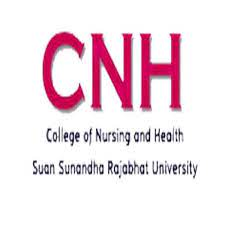 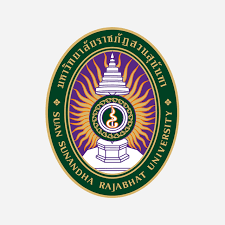 6. ตัวย่อภาษาอังกฤษบอกเวลาในการให้ยา และวิธีใช้ยา
Drops
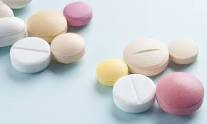 Milliliters
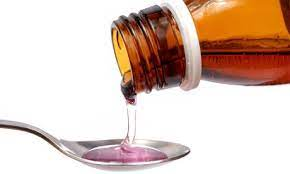 Cubic centimeters
Tablet
Teaspoon
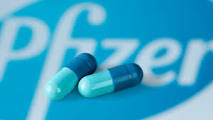 Tablespoon
Suspension
Capsule
Pimsiri. SSRU
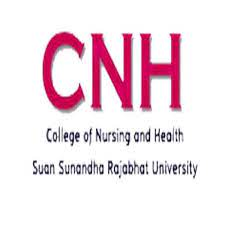 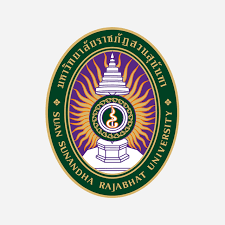 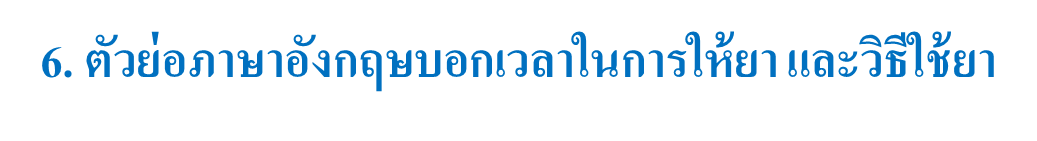 p.r.n.
a.c.
Stat
p.c.
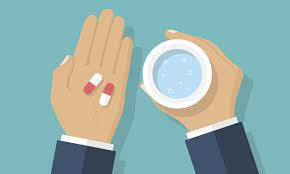 hs
OD
q
b.i.d
q2h
t.i.d.
q.i.d
Pimsiri. SSRU
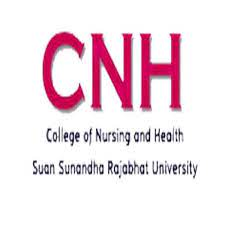 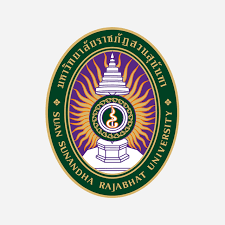 รากศัพท์ที่ใส่อยู่ข้างหน้า (Prefix)
Adreno- 		เกี่ยวกับต่อม (gland)Broncho – 		เกี่ยวกับหลอดลมปอด (bronchus)Cranio- 		เกี่ยวกับกะโหลกศีรษะ (skull)Colo- 			เกี่ยวกับลำไส้ใหญ่ (large intestine)Cysto- 			เกี่ยวกับถุง ถุงน้ำดี กระเพาะปัสสาวะ (bladder)Gastro- 		เกี่ยวกับกระเพาะอาหาร (stomach)Hepa- 			เกี่ยวกับตับ (liver)Laparo- 		เกี่ยวกับช่องท้อง (abdomen)Nephro- 		เกี่ยวกับไต (kidney)
Pimsiri. SSRU
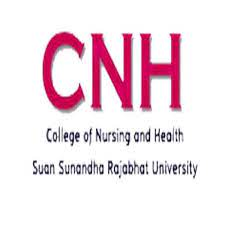 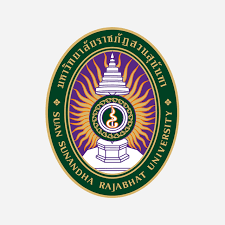 รากศัพท์ที่ใส่อยู่คำต่อท้าย (Suffix)
-ectomy 	การตัดออก ถ้าตัดออกทั้งหมด เรียก total ตัดออกบางส่วน 				เรียก partial ตัดออกเกือบทั้งหมด เรียก subtotal
-plasty 		การผ่าตัดตกแต่งซ่อมแซมให้ดีขึ้นกว่าเดิม
-scopy 		การใช่เครื่องมือส่องตรวจดู 
-stomy 		การผ่าตัดให้มีทางติดต่อจากอวัยวะนั้นออกมาสู่ภายนอก โดยการใส่ท่อ		หรือไม่ใส่ท่อก็ได้หรือนำอวัยวะหนึ่งมาต่อกับอีกอวัยวะหนึ่ง-tomy 		การผ่าตัดเปิดเข้าไปในอวัยวะนั้น แล้วเย็บปิด
Pimsiri. SSRU
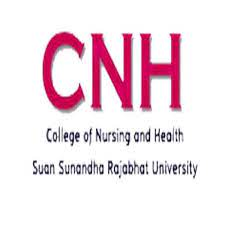 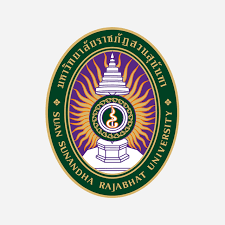 คำถามท้ายบท
1. ยกตัวอย่างสถานการณ์ระหว่างพยาบาลและผู้ช่วยพยาบาล ในการดูแล/ ช่วยเหลือผู้ป่วย 
    1 ประโยค โดยใช้ศัพท์ทางการแพทย์ ( 1 คะแนน)
2. บอกของใช้/ อุปกรณ์ ใน Emergency room 4 อย่าง พร้อมความหมาย ( 2 คะแนน)
3. ห้องผ่าตัด มีชื่อว่าอย่างไร ( 1 คะแนน)
4. ยกตัวอย่างคำที่ใช้ทับศัพท์ สำหรับทางการแพทย์ 2 คำ ( 1 คะแนน)
5. หัตถการ Hepatectomy คือการทำอะไร ( 1 คะแนน)
Pimsiri. SSRU